CSE 332:Sorting lower bound Radix sort
Richard Anderson
Spring 2016
Announcements
Midterm Friday
50 minutes, closed book
Old exam linked from 332  web page
2
How fast can we sort?
Heapsort, Mergesort, Heapsort, AVL sort all have O(N log N) worst case running time.

These algorithms, along with Quicksort, also have O(N log N) average case running time.

Can we do any better?
3
Permutations
Suppose you are given N elements
Assume no duplicates
How many possible orderings can you get?
Example: a, b, c  (N = 3)
4
Permutations
How many possible orderings can you get?
Example: a, b, c  (N = 3)
(a b c), (a c b), (b a c), (b c a), (c a b), (c b a)   
6 orderings = 3•2•1 = 3!   (i.e., “3 factorial”)

For N elements
N choices for the first position, (N-1) choices for the second position, …, (2) choices, 1 choice
N(N-1)(N-2)(2)(1)= N! possible orderings
5
Sorting Model
Recall our basic sorting assumption: 

We can only compare 
two elements at a time.

These comparisons prune the space of possible orderings.

We can represent these concepts in a…
6
-Binary tree, -node = set of possible orderings-leaf = 1ordering, -each edge = 1 comparison.  -How many leaves? = n!  -Only one leaf has the desired (sorted) ordering
-Every sorting alg corresps to a decision tree:-finds correct leaf by choosing edges to follow (making comparisons)- each decision reduces the space by half
Decision Tree
a < b < c,  b < c < a,
c < a < b,  a < c < b,
b < a < c,  c < b < a
a > b
a < b
a < b < c
c < a < b
a < c < b
b < c < a
 b < a < c 
c < b < a
b < c
b > c
a < c
a > c
Max # of comparisons?= longest path= height of tree
c < b < a
a < b < c
a < c < b
c < a < b
b < c < a
 b < a < c
b < c
b > c
c < a
c > a
a < c < b
a < b < c
b < c < a
b < a < c
The leaves contain all the possible orderings of a, b, c.
7
Decision Trees
A Decision Tree is a Binary Tree such that:
Each node = a set of orderings
i.e., the remaining solution space
Each edge = 1 comparison
Each leaf = 1 unique ordering
How many leaves for N distinct elements?


Only 1 leaf has the ordering that is the desired correctly sorted arrangement
8
Decision Tree Example
a < b < c,  b < c < a,
c < a < b,  a < c < b,
b < a < c,  c < b < a
possible orders
a > b
a < b
a < b < c
c < a < b
a < c < b
b < c < a
 b < a < c 
c < b < a
b < c
b > c
a < c
a > c
c < b < a
a < b < c
a < c < b
c < a < b
b < c < a
 b < a < c
b < c
b > c
c < a
c > a
actual order
a < c < b
a < b < c
b < c < a
b < a < c
9
Decision Trees and Sorting
Every sorting algorithm corresponds to a decision tree
Finds correct leaf by choosing edges to follow
i.e., by making comparisons
We will focus on worst case run time
Observations:
Worst case run time  max number of comparisons
Max number of comparisons 	= length of the longest path in the decision tree 	= tree height
10
How many leaves on a tree?
Suppose you have a binary tree of height h. How many leaves in a perfect tree?






We can prune a perfect tree to make any binary tree of same height.  Can # of leaves increase?
11
Lower bound on Height
A binary tree of height h has at most 2h leaves
Can prove by induction
A decision tree has N! leaves.  What is its minimum height?
12
An Alternative Explanation
At each decision point, one branch has ≤ ½ of the options remaining, the other has ≥ ½ remaining.
Worst case: we always end up with ≥ ½ remaining.  
Best algorithm, in the worst case: we always end up with exactly ½ remaining.
Thus, in the worst case, the best we can hope for is halving the space d times (with d comparisons), until we have an answer, i.e., until the space is reduced to size = 1. 
The space starts at N! in size, and halving d times means multiplying by 1/2d, giving us a lower bound on the worst case:
13
Lower Bound on log(N!)
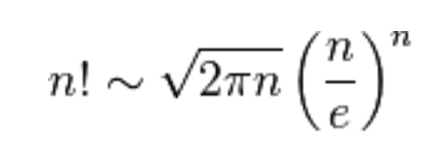 14
Stirling’s approximation
(N log N)
Worst case run time of any comparison-based sorting algorithm is (N log N) .

Can also show that average case run time is also (N log N) .

Can we do better if we don’t use comparisons?  (Huh?)
15
Can we sort in O(n)?
Suppose keys are integers between 0 and 1000
16
n items, -constant(??) time to insert, -traverse bins to print out list (n+K)
BucketSort (aka BinSort)
If all values to be sorted are integers between 1 and B, create an array count of size B, increment counts while traversing the input, and finally output the result.

Example   B=5.   Input = (5,1,3,4,3,2,1,1,5,4,5)
Sorted list:
1,1,1,2,3,3,4,4,5,5,5
Running time to sort n items?
O(N+K)
17
What about our (n log n) bound?
18
Dependence on B
What if B is very large (e.g., 264)?
We can’t always use BucketSort – don't always know K ahead of time
Impractical!
19
Fixing impracticality: RadixSort
RadixSort: generalization of BucketSort for large integer keys

Origins go back to the 1890 census.

Radix = “The base of a number system” 
We’ll use 10 for convenience, but could be anything

Idea: 
BucketSort on one digit at a time
After kth sort, the last k digits are sorted
Set number of buckets: B = radix.
20
Radix Sort Example
0
0
0
1
1
1
2
2
2
3
3
3
4
4
4
5
5
5
6
6
6
7
7
7
8
8
8
9
9
9
Input: 478, 537, 9, 721, 3, 38, 123, 67
BucketSort
on 1’s
BucketSort
on 10’s
BucketSort
on 100’s
Output:
21
Radix Sort Example (1st pass)
Bucket sort 
by 1’s digit
After 1st pass
Input data
721
3
123
537
67
478
38
9
478
537
9
0
1
2
3
4
5
6
7
8
9
721
721
3
123
537
67
478
38
9
3
38
123
67
This example uses B=10 and base 10 digits for simplicity of demonstration.  Larger bucket counts should be used in an actual implementation.
22
Radix Sort Example (2nd pass)
Bucket sort 
by 10’s digit
After 1st pass
After 2nd pass
3
9
721
123
537
38
67
478
721
3
123
537
67
478
38
9
0
1
2
3
4
5
6
7
8
9
03
09
721
123
537
38
67
478
23
Radix Sort Example (3rd pass)
Bucket sort 
by 100’s digit
After 2nd pass
After 3rd pass
3
9
721
123
537
38
67
478
3
9
38
67
123
478
537
721
0
1
2
3
4
5
6
7
8
9
003
009
038
067
123
478
537
721
Invariant: after k passes the low order k digits are sorted.
24
Radixsort: Complexity
In our examples, we had:
Input size, N
Number of buckets, B = 10
Maximum value, M < 103
Number of passes, P =

How much work per pass?  


Total time?
P = logB(M)
Θ(N+B) when
using BucketSort
Θ(P(N+B))
25
Choosing the Radix
Run time is roughly proportional to:
P(B+N) = logBM(B+N)
Can show that this is minimized when:
B logeB ≈ N
In theory, then, the best base (radix) depends only on N.
For fast computation, prefer B = 2b.  Then best b is:
b + log2b ≈ log2N
Example:
N = 1 million (i.e., ~220 ) 64 bit numbers,  M = 264
log2N ≈ 20 → b = 16
B = 216 = 65,536 and P = log(216) 264 = 4.
In practice, memory word sizes, space, other architectural considerations, are important in choosing the radix.
26
Big Data: External Sorting
Goal:  minimize disk/tape access time:
Quicksort and Heapsort both jump all over the array, leading to expensive random disk accesses
Mergesort scans linearly through arrays, leading to (relatively) efficient sequential disk access

Basic Idea:
Load chunk of data into Memory, sort, store this “run” on disk/tape
Use the Merge routine from Mergesort to merge runs
Repeat until you have only one run (one sorted chunk)
Mergesort can leverage multiple disks
Weiss gives some examples
10/23/2013
27
27
[Speaker Notes: Don’t have to spend a lot of time getting into details.  Point out mergesort has seq reading of a data which is good for spatial locality.]
Sorting Summary
O(N2) average, worst case:
Selection Sort, Bubblesort, Insertion Sort
O(N log N) average case:
Heapsort: In-place, not stable.
BST Sort: O(N) extra space (including tree pointers, possibly poor memory locality), stable.
Mergesort: O(N) extra space, stable.
Quicksort: claimed fastest in practice, but O(N2) worst case. Recursion/stack requirement. Not stable.
  (N log N) worst and average case:
Any comparison-based sorting algorithm
  O(N)
Radix Sort: fast and stable. Not comparison based. Not in-place.  Poor memory locality can undercut performance.
28